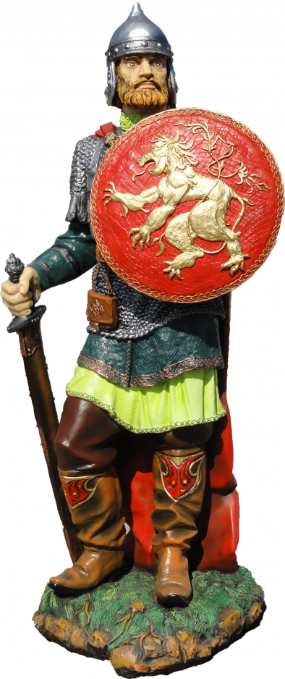 Государственное бюджетное общеобразовательное учреждение
города Москвы «Школа № 1542»
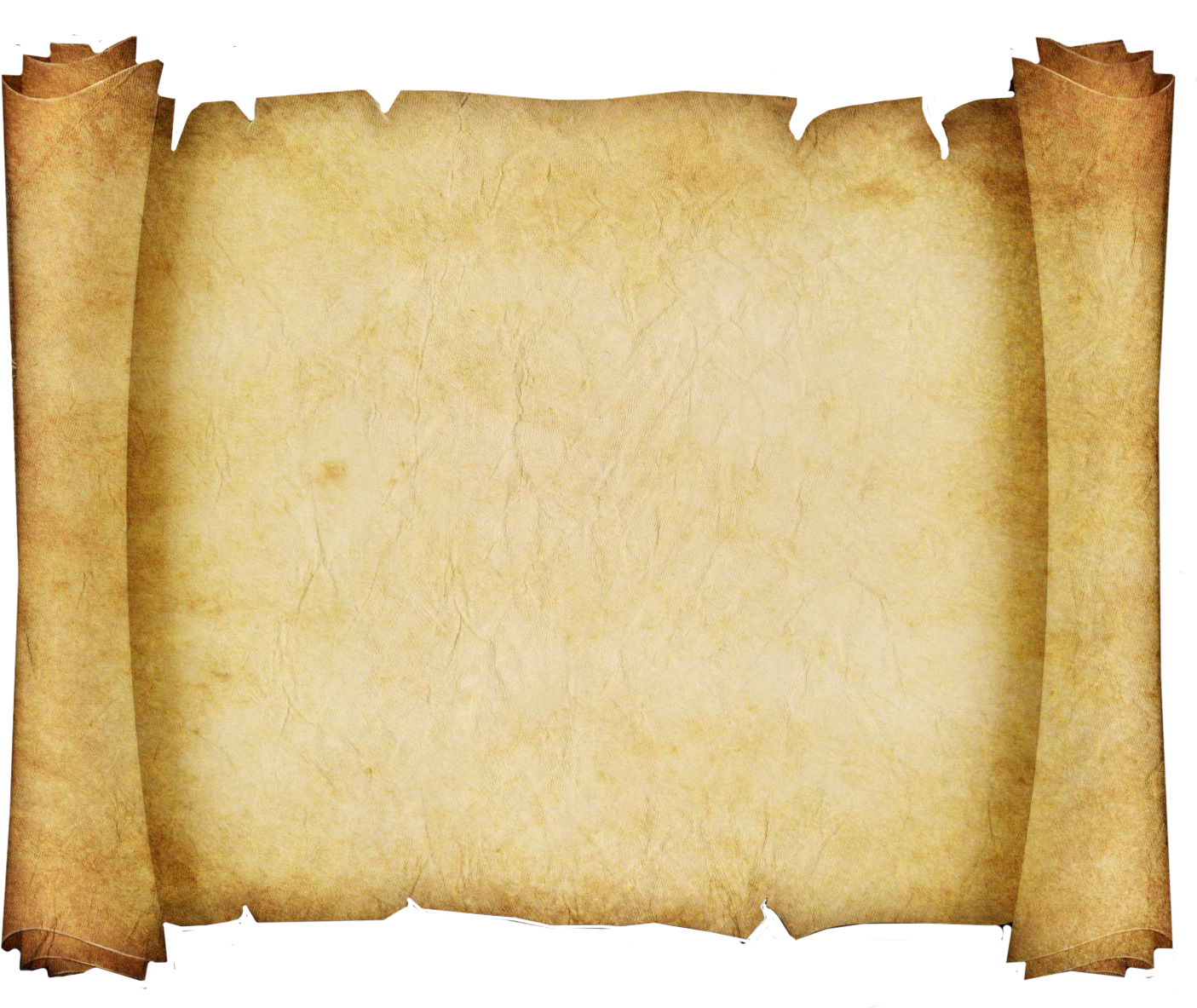 Воин и Пахарь Григоров

Исследовательская работа
Автор: Метелёв Данила, ученик 4 «Г» класса

Руководитель: Идиятуллина Диляра Исмаиловна, учитель начальных классов
Николаевной
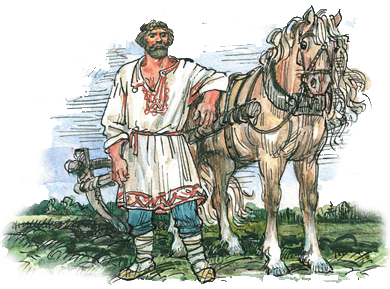 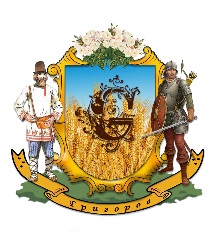 Город Москва
2017-2018 учебный год
Паспорт проектной работы
Название проекта: «Воин и пахарь Григоров». 
 Автор проекта: 4Г школа №1542 Метелёв Данила
Цели проекта:    1. Познакомиться со своим генеалогическим древом со стороны мамы.
                                       2. Развить навыки проектной и исследовательской работы.
Задача проекта: 1. Проследить род Григоровых до самых ранних упоминаний.
                                       2. Проследить военный путь Григоровых.
                                       3. Изучить документы из семейного архива.
                                       4. Разработать возможный герб Григоровых. 
Источник информации: 1. Архивы и паспортные столы Брянской области. 
                                                        2. Бабушка Нина Григорова - главный исследователь семьи. 
                                                        3. Интернет-ресурсы, посвященные ВОВ.
                                                        4. Семейные фотографии. 
                                                        5. Словарь русских фамилий (Ганжина И.М.)
                                                        6. Центральный архив Министерства обороны (ЦАМО).
Методы исследования: метод опроса, беседа-интервью, анализ, изучение документов и литературы.
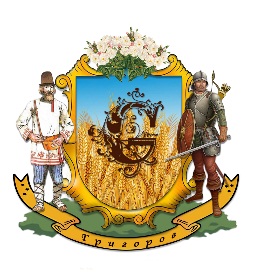 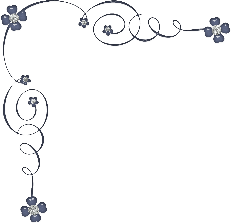 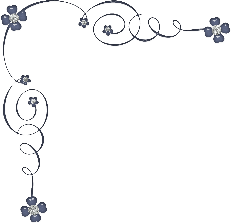 Данила Метелёв: потомок Григоровых
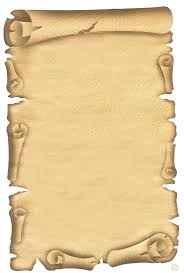 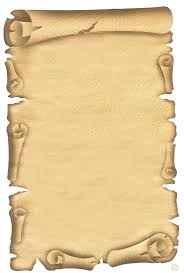 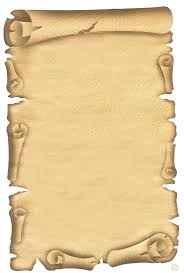 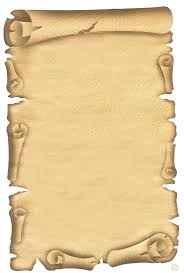 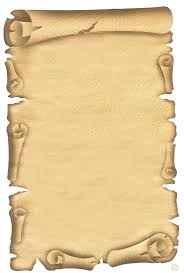 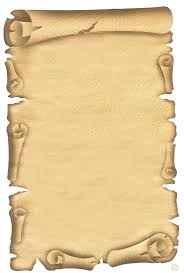 Данила Метелёв
Москва
04.12.2007
Мартын Григоров
1891-1934
Каружа
Вера
Иванова
(Григорова)
1957
Каружа
(бабушка)
Каллистрат Григоров
1858-1930
Каружа
Анна
Иванова
1980
Коми
(мама)
Иван
Григоров
(1926-2014)
Каружа
(прадед)
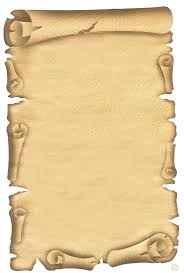 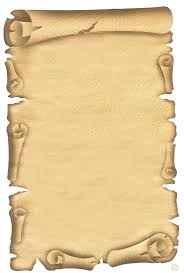 Петр Григоров
1826 - ?
Каружа
Матвей
Метелёв
Москва
12.11.2013
(брат)
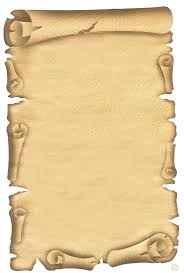 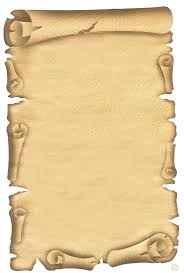 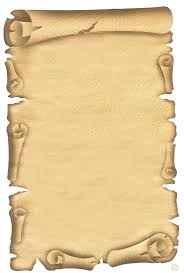 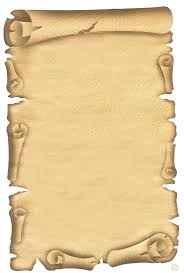 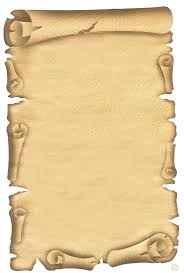 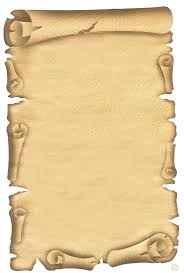 Степаннида Семеновна Григорова (Миронова)
Каружа
Анна Григорова (Изотова)
1926-1961
Каружа
(прабабушка)
Анна Яков. Григорова (Андрейкина)
1892-1965
Каружа
Олег
Метелёв
1980
Киров
(отец)
Нина
Григорова
1952
Каружа
(2-родная бабушка)
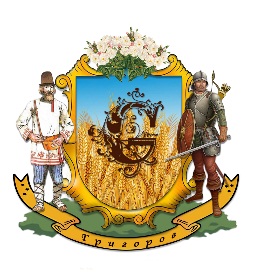 Оливия
Метелёва
Москва
13.07.2016
(сестра)
Родина моих предков: Каружа
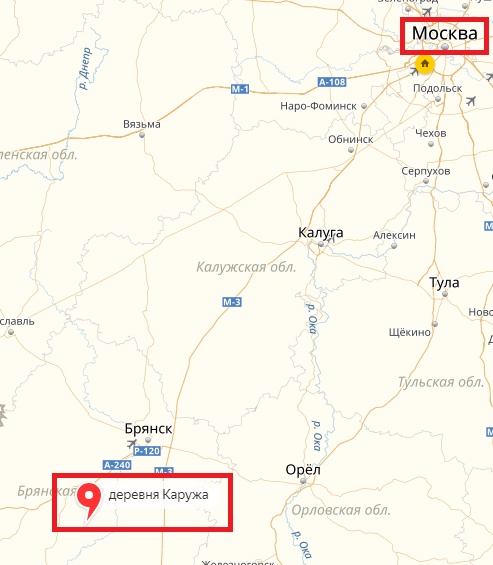 Мои предки жили в Брянской области в деревне Каружа в 500 км к юго-западу от Москвы. Слово Каружа означает «дикая роза». 
Впервые наша деревенька упоминается в 1710 году.
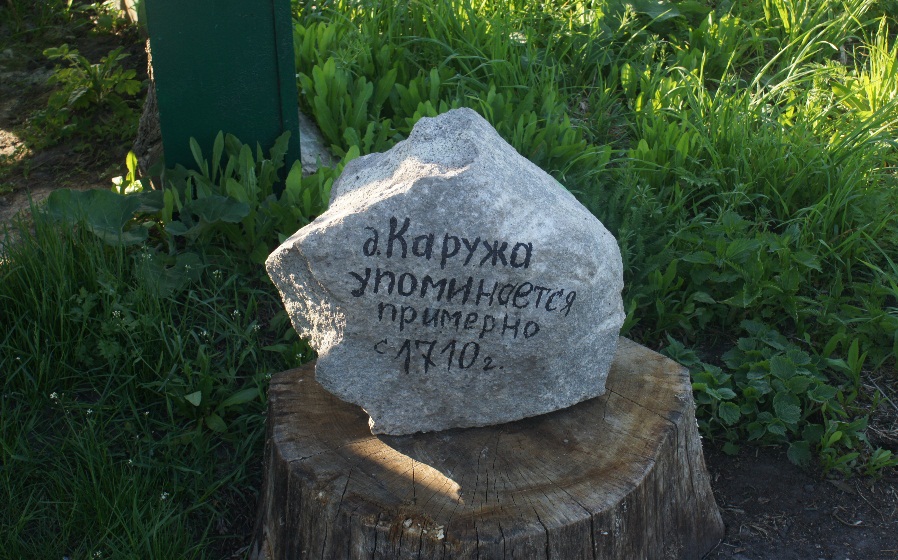 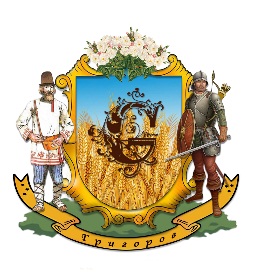 Первое упоминание Григоровых в каруже
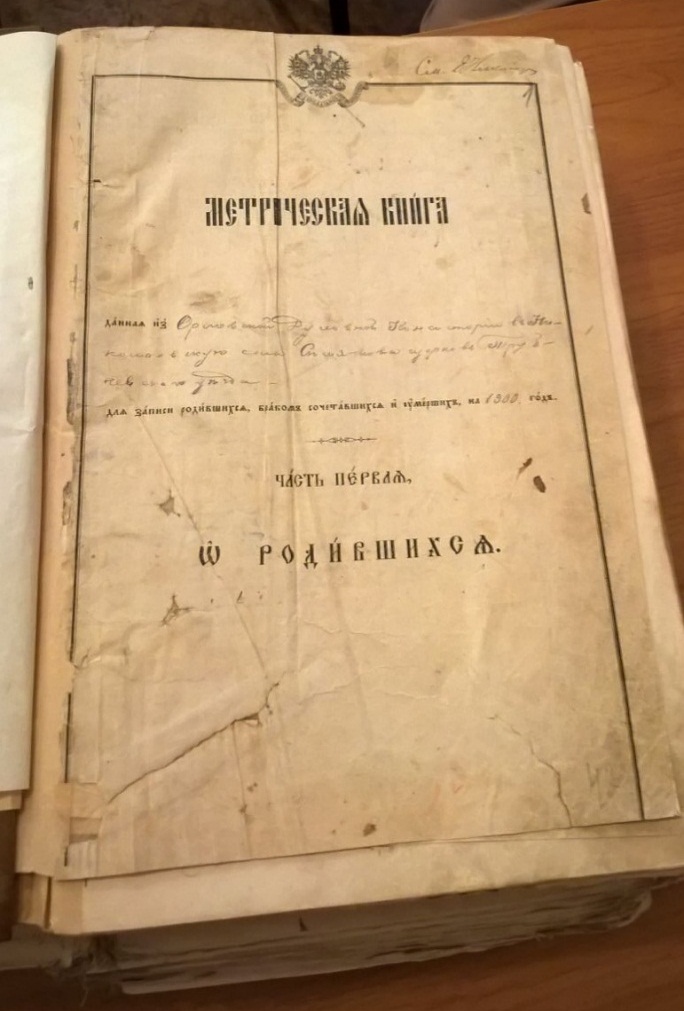 Имя моего самого первого известного нам предка, Петра Григорова, упоминается в архивных документах с 1826 года. 

А в 1858 году у него родился сын Каллистрат (мой пра-пра-прадед).
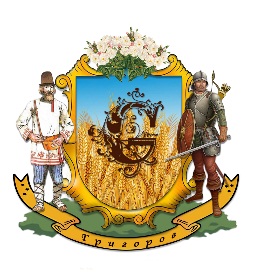 Каллистрат Григоров
Каллистрат Петрович был воином. Он служил 24 года, и назывался рекрутом
 
В семье Каллистрата Петровича родилось пятеро сыновей, в том числе мой пра-прадед Мартин (Мартын).
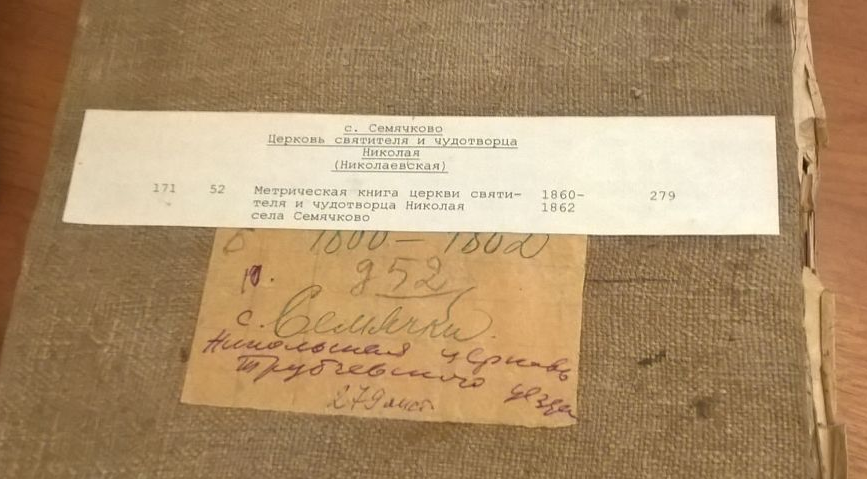 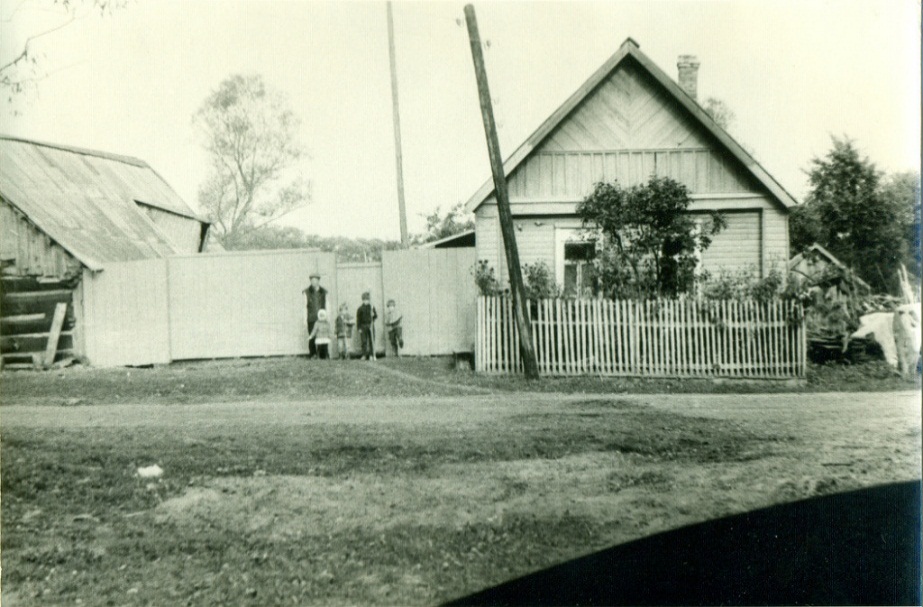 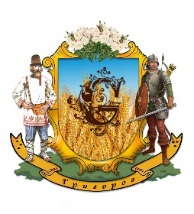 Мартин григоров и анна Яковлевна
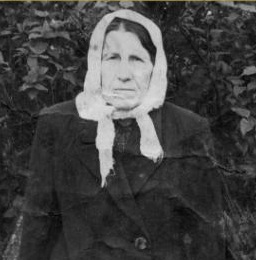 Анна Яковлевна Андрейкина (Григорова) жена Мартина Каллистратовича Григорова – моя прапрабабушка
Мой прапрадедушка Григоров Мартин (Мартын) Каллистратович родился в 1891 году. 

После службы женился на Анне Яковлевне Андрейкиной из соседней деревни.
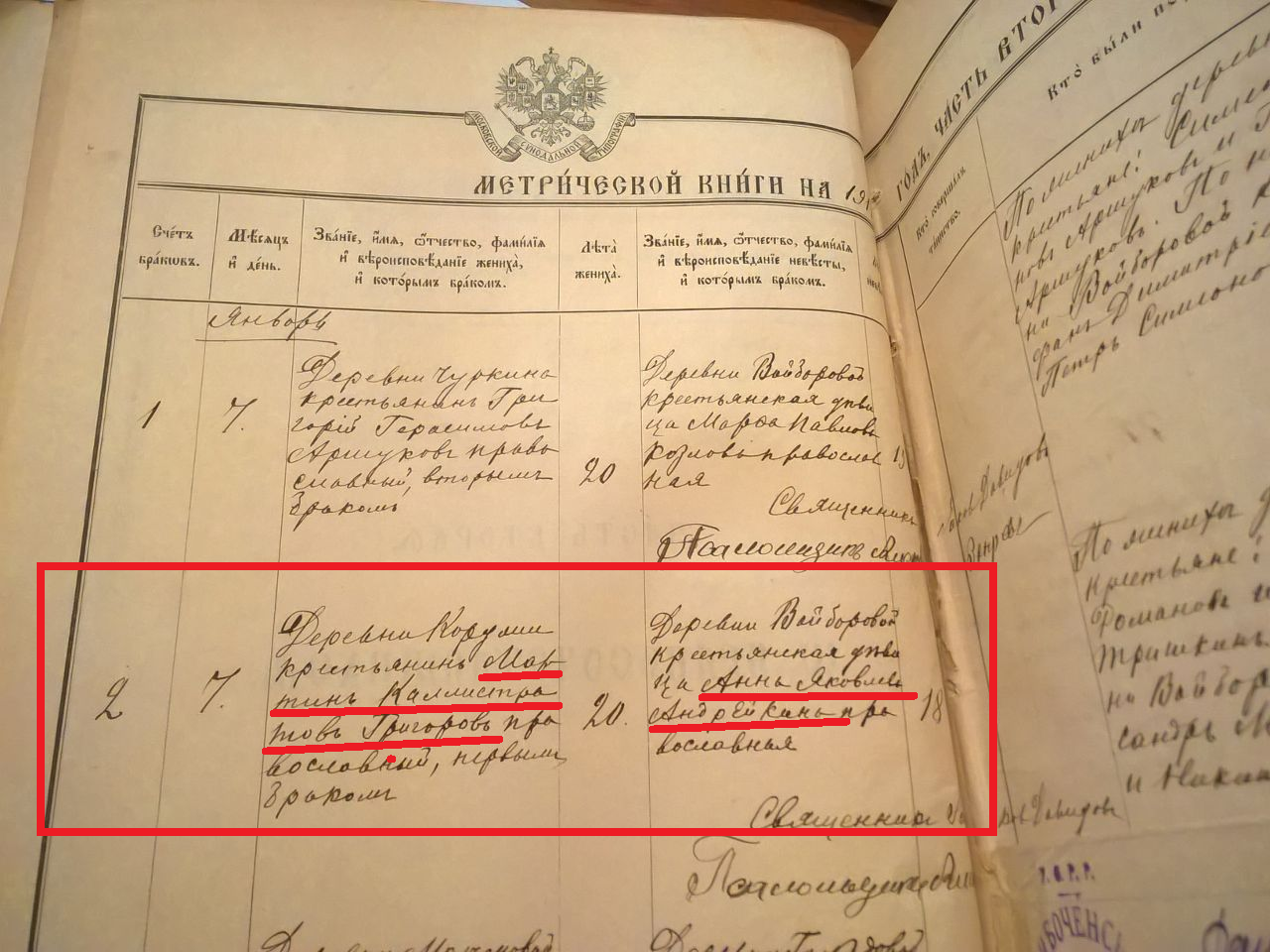 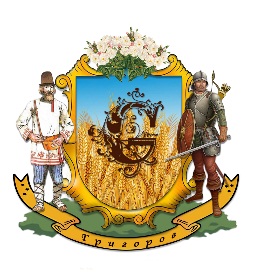 Дети Мартина и Анны
Григорова Анна и ее 6 детей 
Моя прапрабабушка
С рождением детей Мартин Каллистратович построил просторную избу с широкими сенями. 

Подрастали  трое сыновей и трое дочерей. 

Но заболел прапрадедушка Мартин тифом и умер. И пришлось прапрабабушке самой поднимать детей.
Григоров Иван
Мой прадед
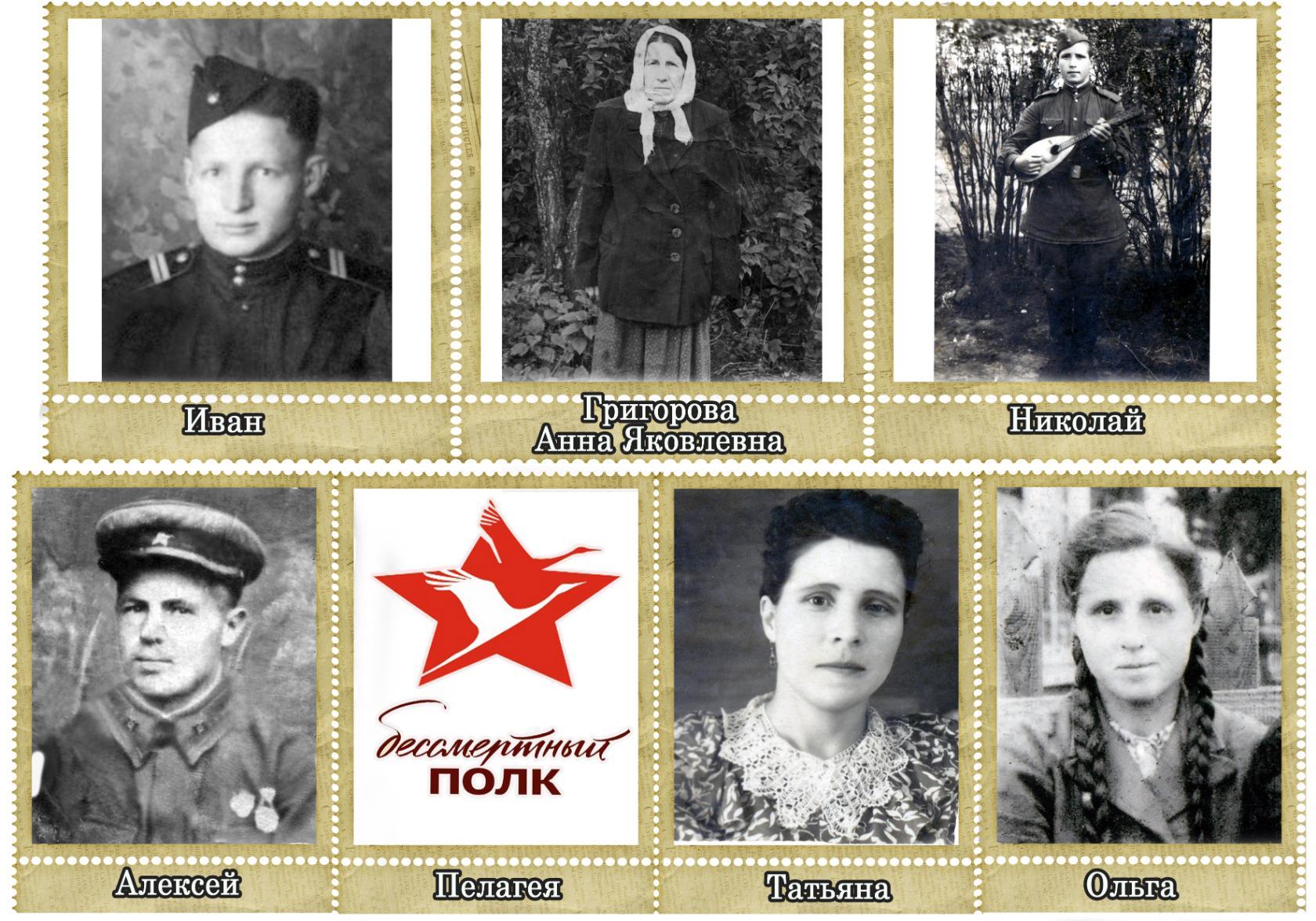 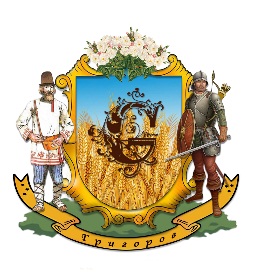 Алексей Мартынович Григоров. Военный путь.
Судьбы детей  Мартына и Анны Яковлевны связаны с Великой Отечественной войной.

Алексей, старший сын, был призван в армию в 1938 году. Он служил на Дальнем Востоке. Осенью 1941 года его полк с Дальнего Востока перебросили на фронт.

Потом пришло письмо, что он бьется под Москвой. Его последние слова: «Горит земля и небо. Товарищи подносят мне воды. Отбросили немцев от Москвы».

 Алексей пропал без вести. До сих пор мы не можем найти его место гибели.
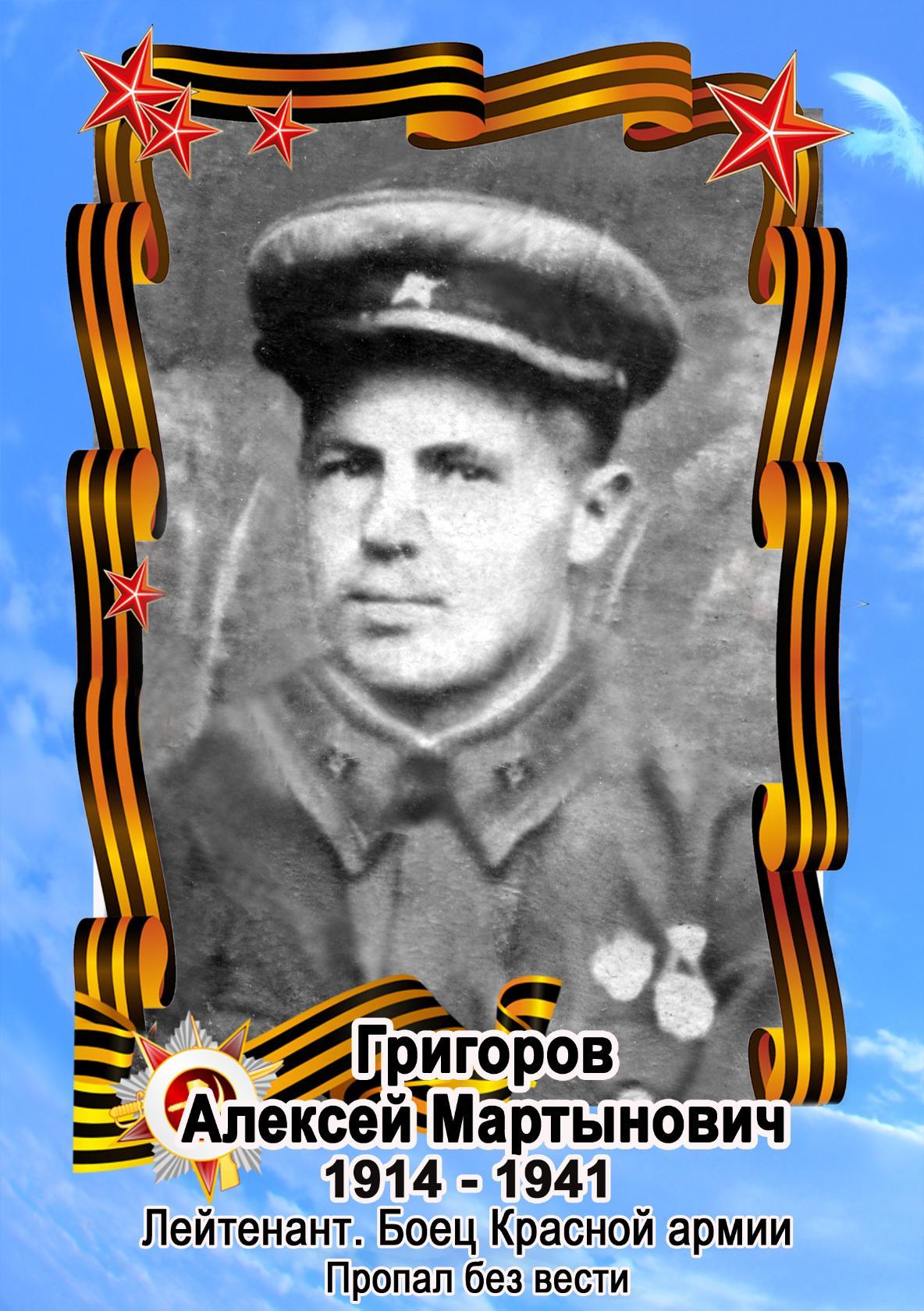 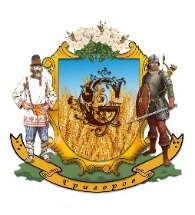 пелагеЯ григорова (двоюродная прабабушка)
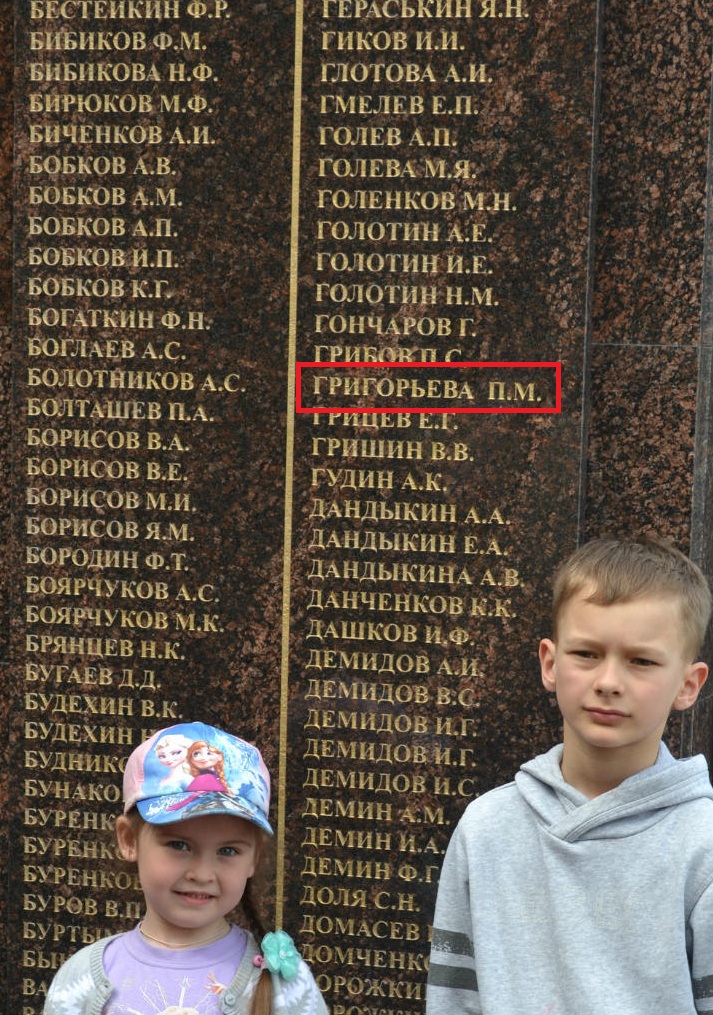 Пелагея шестнадцатилетней девушкой ушла в партизанский отряд. Погибла в бою в феврале 1943 года. 
Имя Пелагеи Мартыновны записано на памятнике партизанам Брянщины. Фамилию немного исказили (написали Григорьева П.М.).
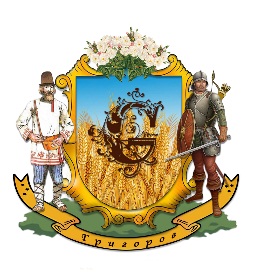 Ольга, Татьяна и николай Григоровы
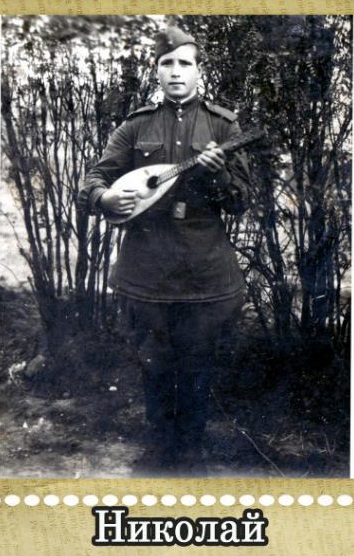 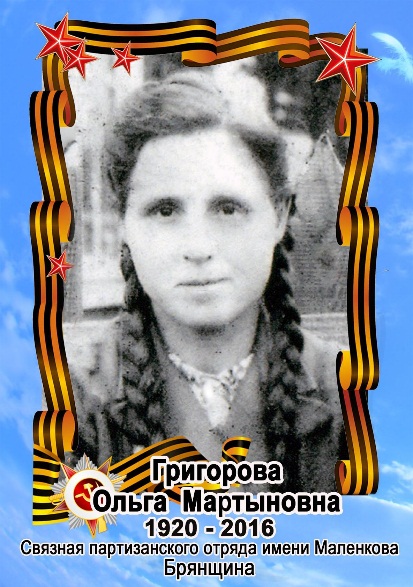 Николая, Ольгу и их мать Анну Яковлевну угнали в концлагерь.
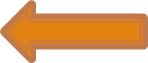 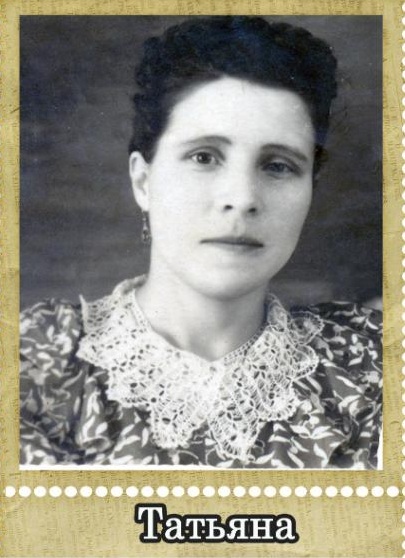 Татьяне удалось спастись. Она жива. Ей сейчас  87 лет. Я ездил с бабушкой к ней в гости. Она со слезами вспоминала те годы.
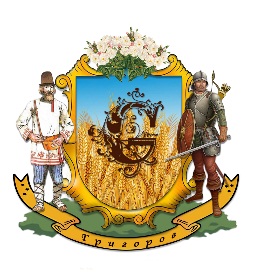 Иван григоров (мой прадед). Война.
На службе в Германии
Моего прадедушку Ивана, которому было 14 лет, тоже угнали в Германию. Его там часто избивали, не давали кушать. У прадедушки Ивана на голове остался большой шрам после побоев.
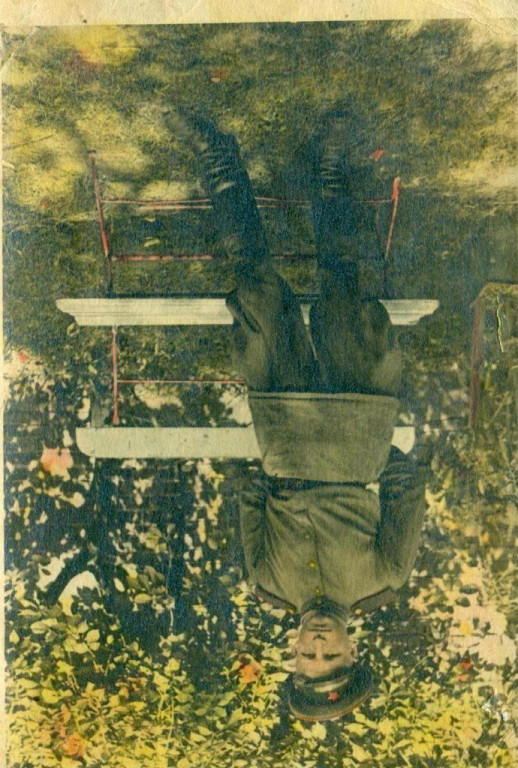 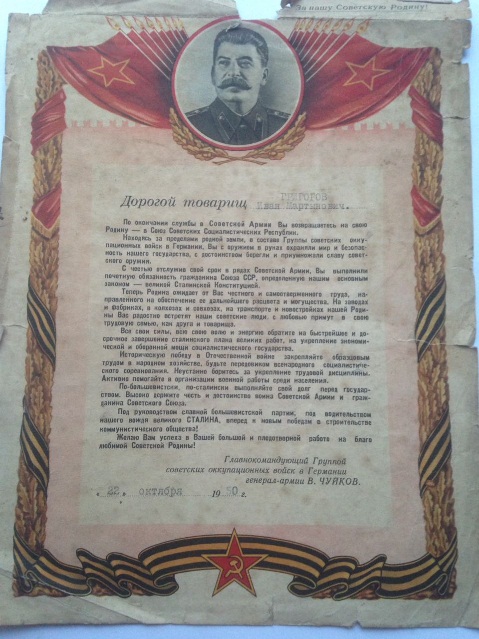 После освобождения Красной Армией Иван Мартынович служил в Германии.
Приказ Сталина о возвращении деда на Родину
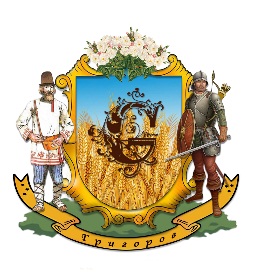 Иван григоров (мой прадед). После войны.
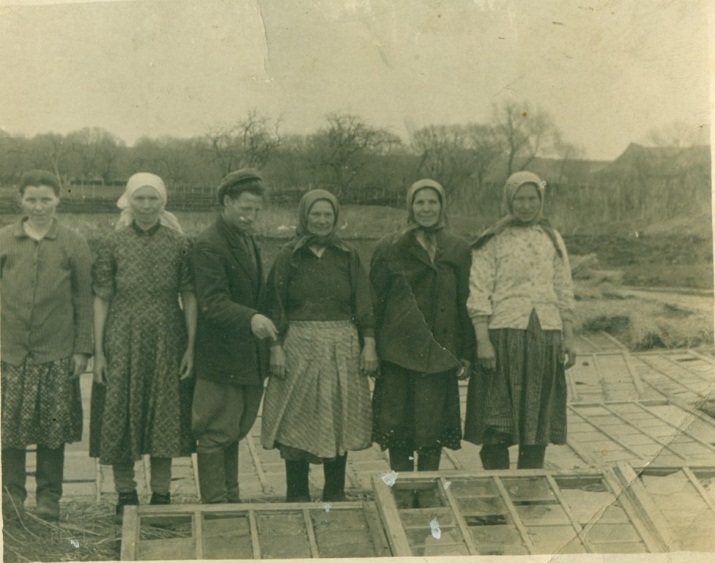 Семья прадеда Ивана
Вернувшись в выжженную Каружу прадед Иван 
принял активное участие в восстановлении деревни.
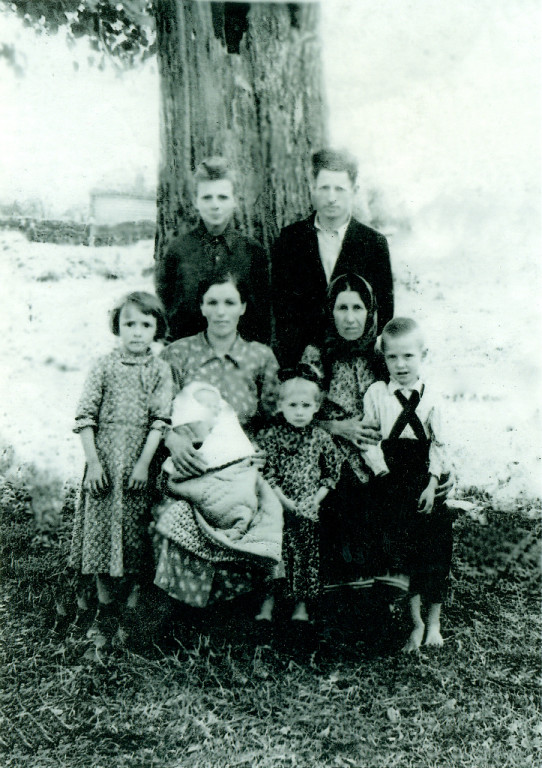 Прадед Иван рассказывает, как лучше устроить парниковую систему
Он хорошо понимал работу колхоза и вскоре стал бригадиром колхоза.
Под его руководством деревня была восстановлена.
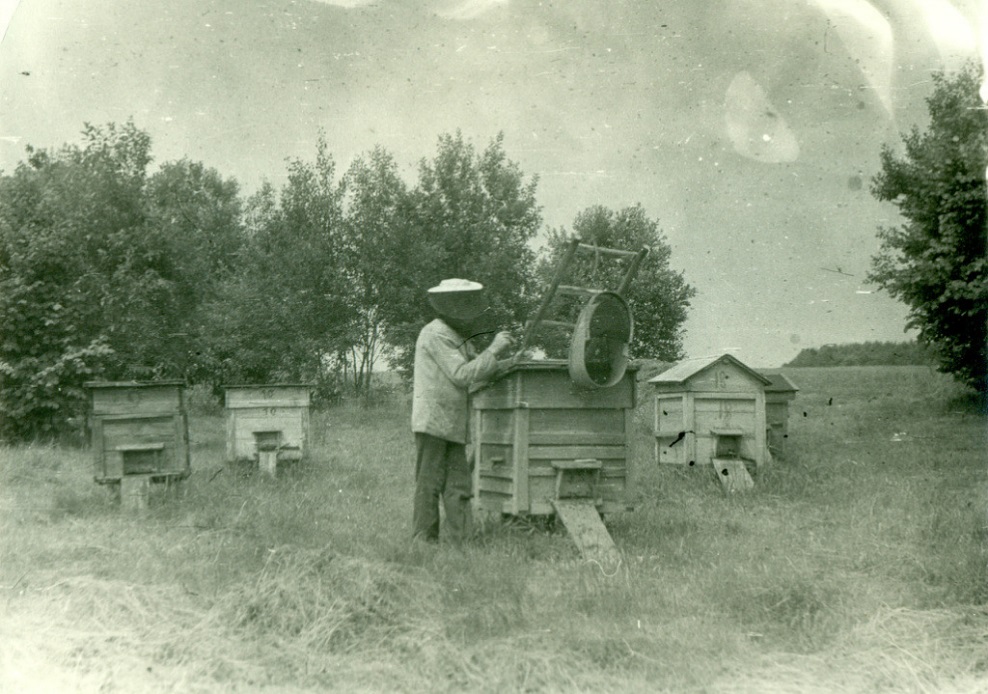 У прадеда Ивана родилось четверо детей, в том числе моя бабушка Вера и Нина.
Развивает пасечное хозяйство
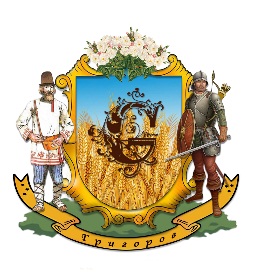 Моя бабушка вера и нина
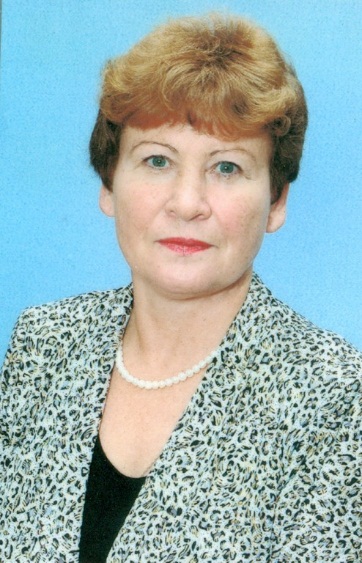 Именно благодаря исследованиям бабушки Нины, мне удалось так глубоко познакомиться с историей моей семьи.
Нина Ивановна Григорова – учитель начальный классов гимназии в Республике Коми.
Помимо преподавательской деятельности она постоянно что-то исследует и пишет книги.
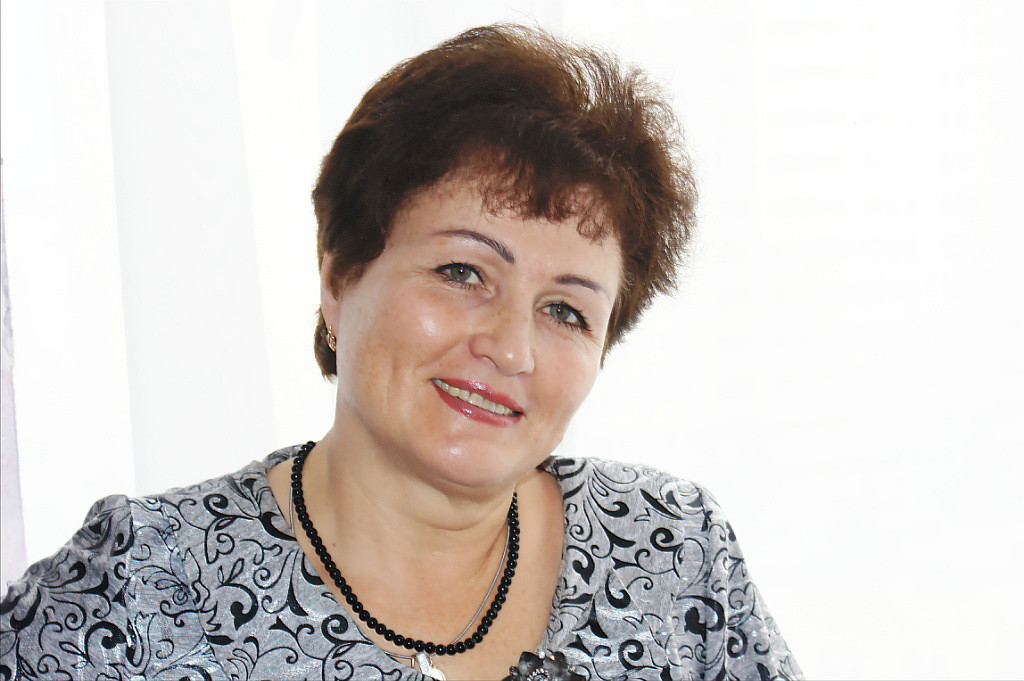 Бабушка Вера Ивановна после Каружи и учебы в институте поехала работать геологом на крайний север, в город Инту. Там она исследовала нашу землю, искала уголь и нефть. 
В 1980 году она родила девочку Аню, мою маму.
Нина Ивановна Григорова
(двоюродная бабушка)
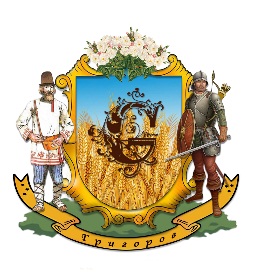 Вера Ивановна Иванова (Григорова) (бабушка)
Мама, папа и я
Моя семья
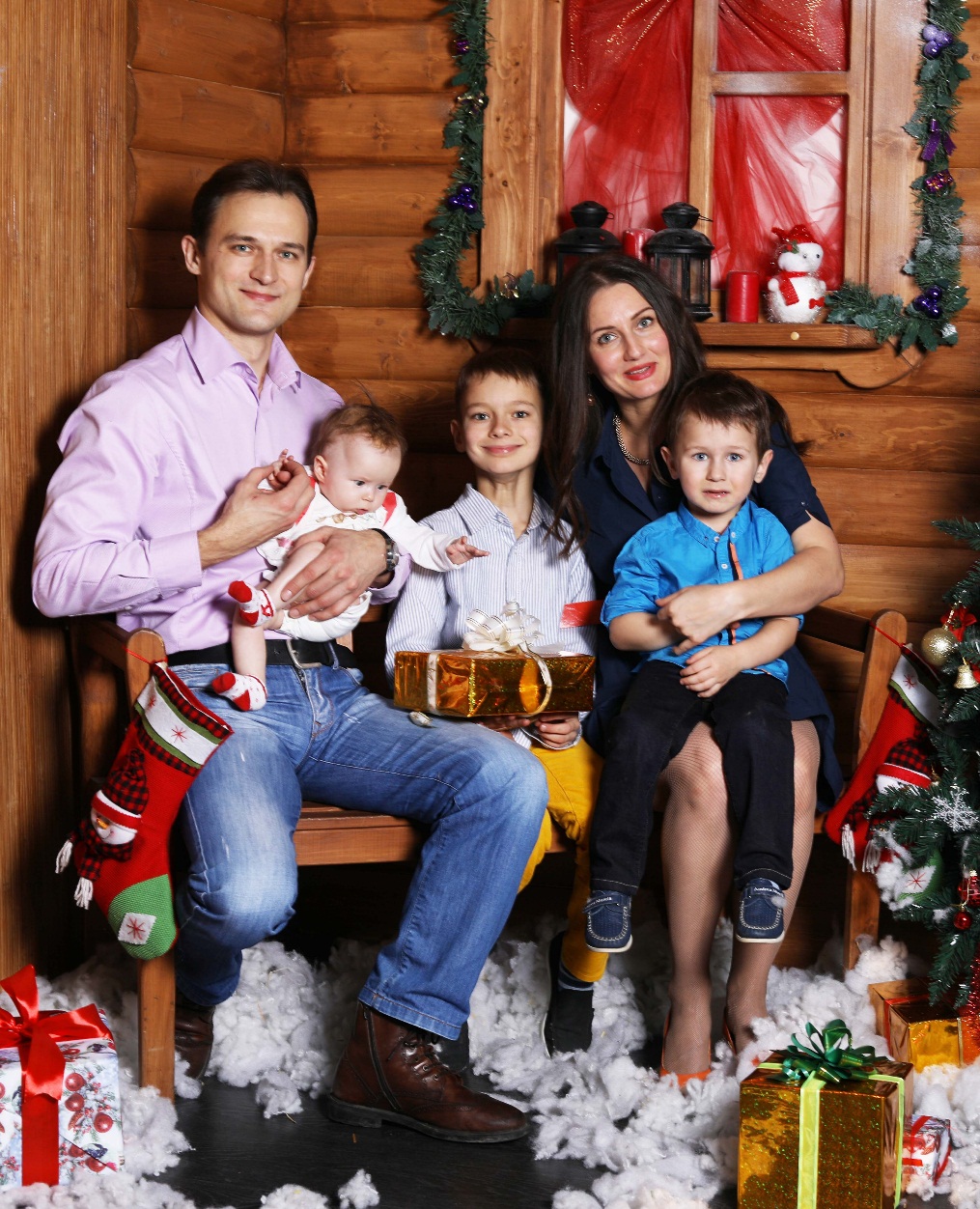 Это моя семья: мама, папа, брат и сестра.
Я, Данила
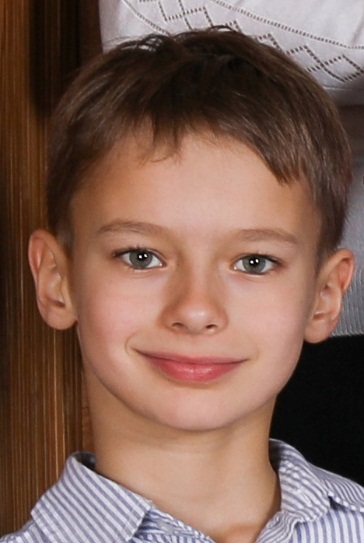 Оливия
Матвей
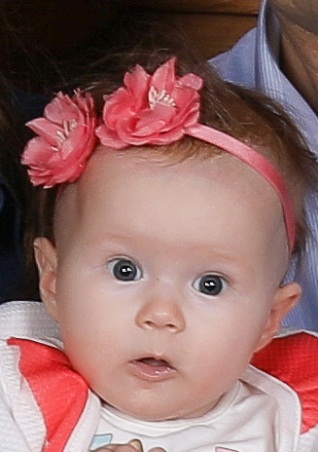 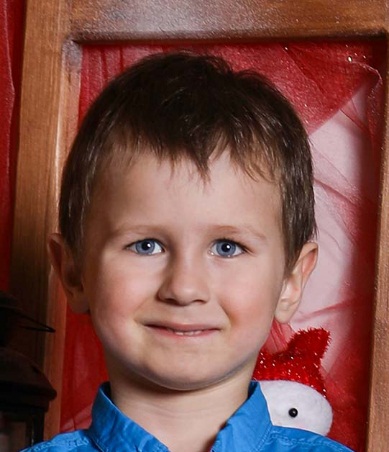 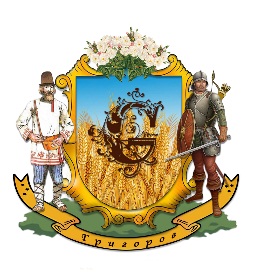 Открытие памятника в каруже
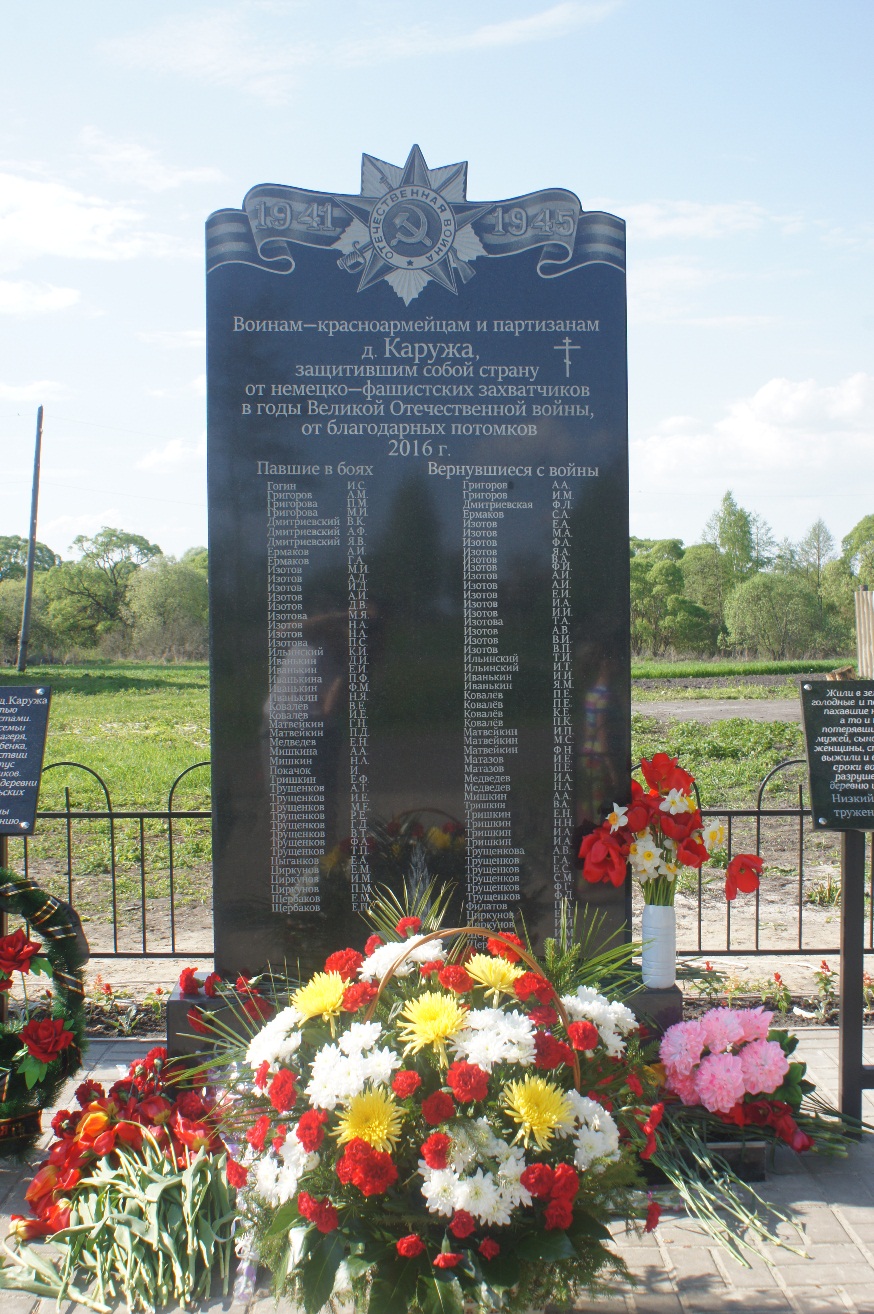 9 мая 2016 года в деревне Каружа был открыт памятник воинам Красной Армии и партизанам. На памятнике увековечены имена моих предков Григоровых.
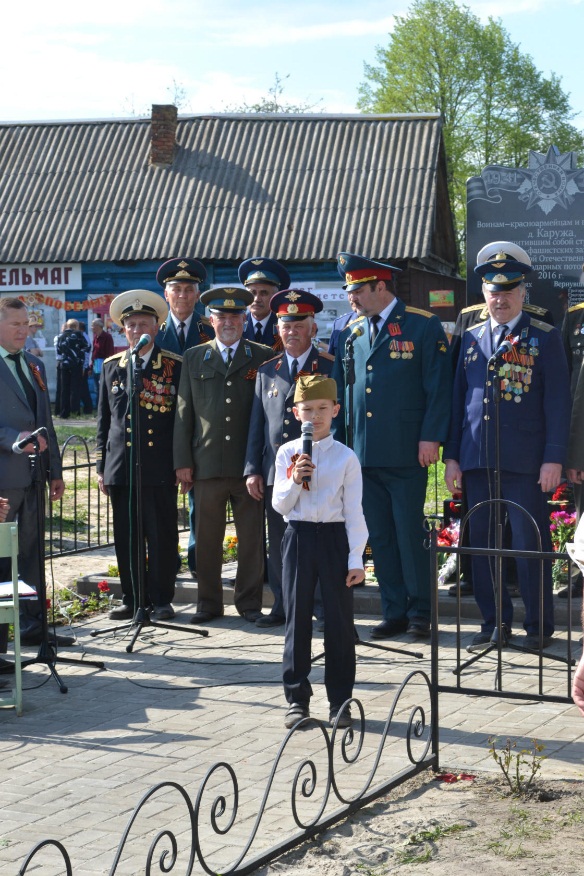 Я присутствовал на открытии памятника, читал стихотворение о нашей Родине перед всей деревней!
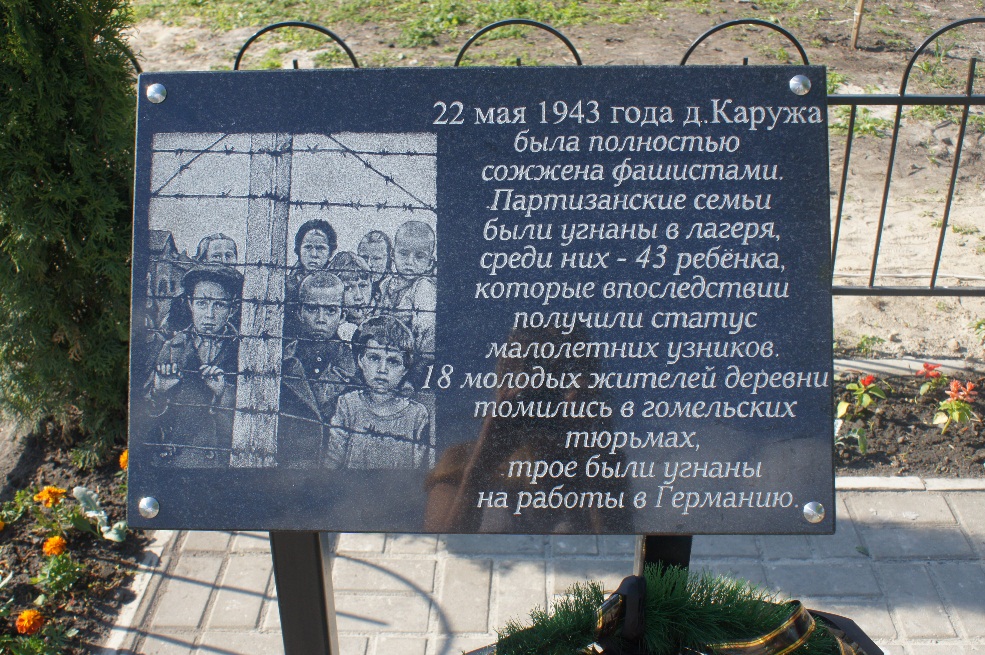 Я рассказываю стихотворение на открытии памятника партизанам в Каруже
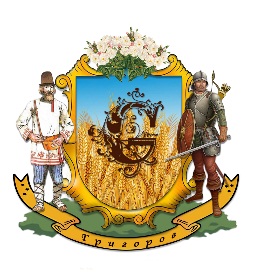 Герб григоровых
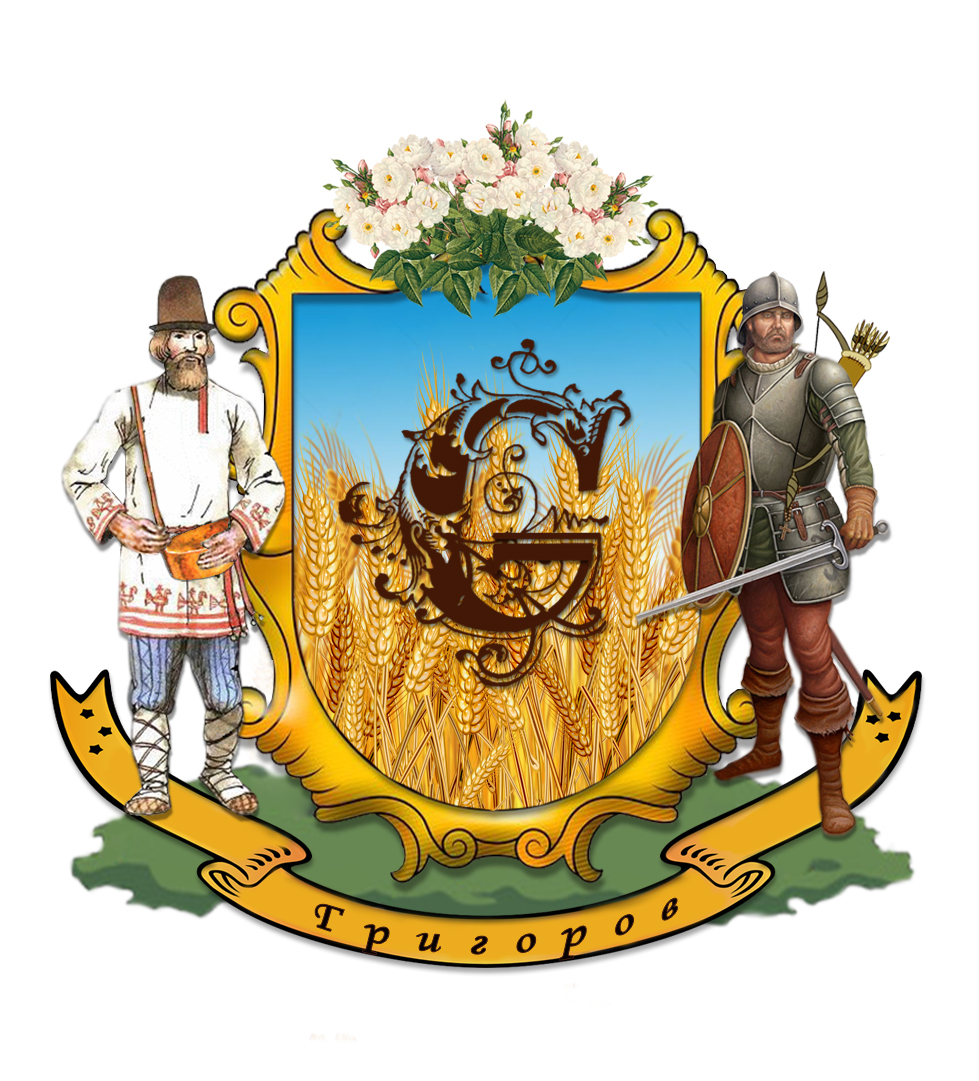 Да, мы ни короли, ни графы, но мои предки сделали большой вклад в развитие нашей страны и мира в ней.
Поэтому, как своеобразный знак того, что мы помним их и чтим, мы решили разработать герб Григоровых.
В нем точно сочетаются два главных вида деятельности Григоровых на протяжении нескольких столетий: Григоров-воин и Григоров-пахарь. В центре – рожь, а наверху как раз та дикая роза, с названием которой связано название деревни Каружа.
В нашей семье хранят память о родных, которые защищали нашу Родину от захватчиков, начиная с 1826 года. Я горжусь своими предками и обещаю хранить память о них всегда.
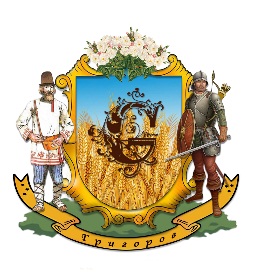 Выводы:
В ходе работы над проектом мне удалось справиться с поставленными задачами. 

Я познакомился со своим генеалогическим древом со стороны мамы.
Проследил род Григоровых до самых ранних упоминаний.
Разработал возможный герб Григоровых. 

Надеюсь, моя работа заинтересовала и Вас и, возможно, побудит кого-либо к исследованию своих корней.
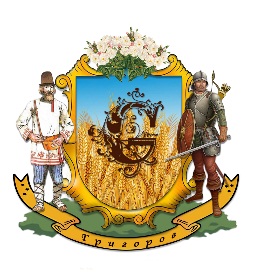 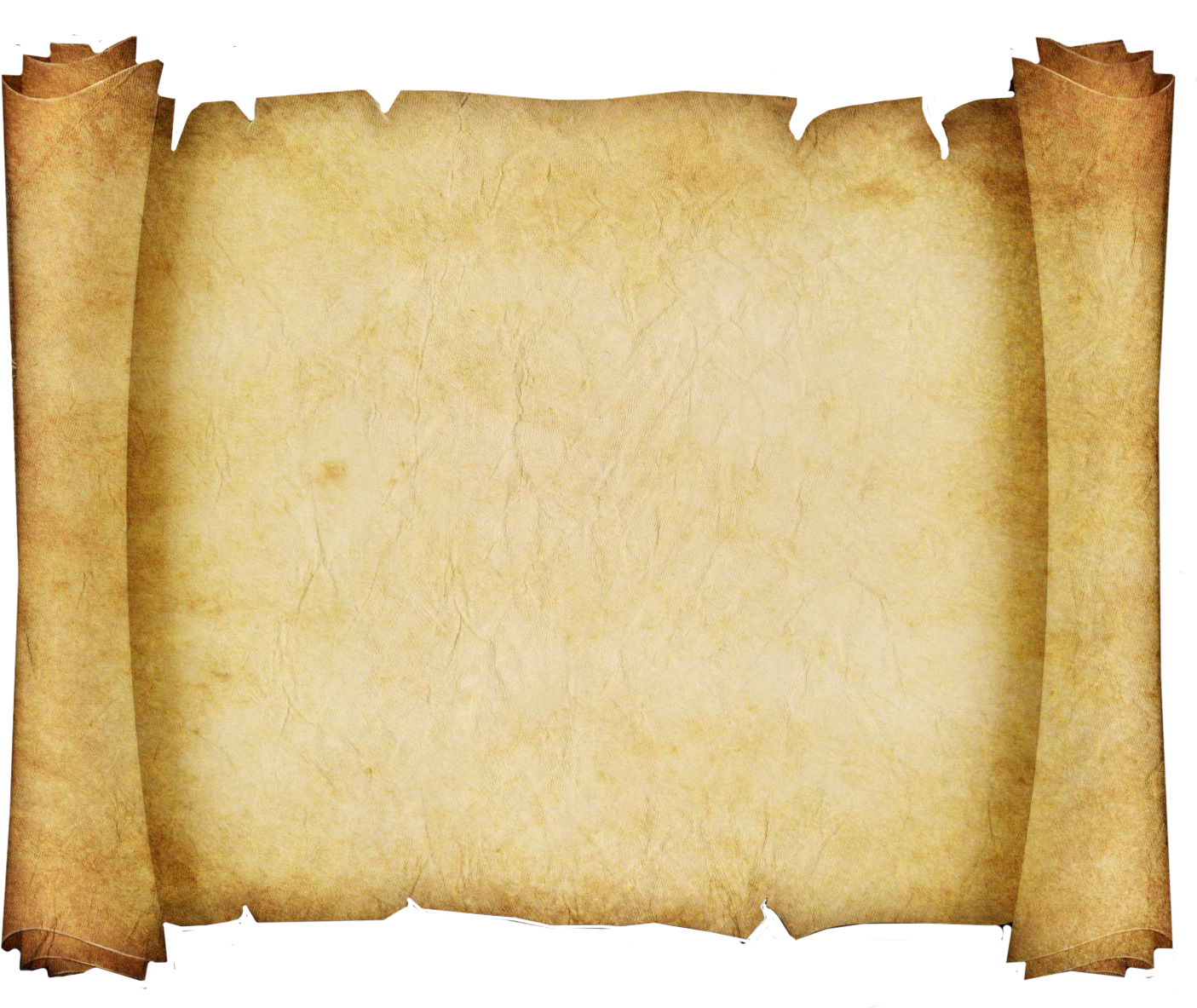 Спасибо за внимание!
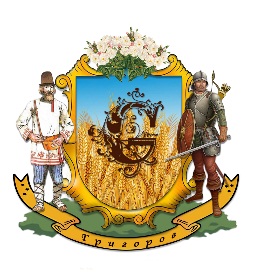